Классный час, 
 посвященный 75-летию Великой Победы.

Презентация
 «Тропою памяти»

Подготовила: учитель Романова Н.Б.
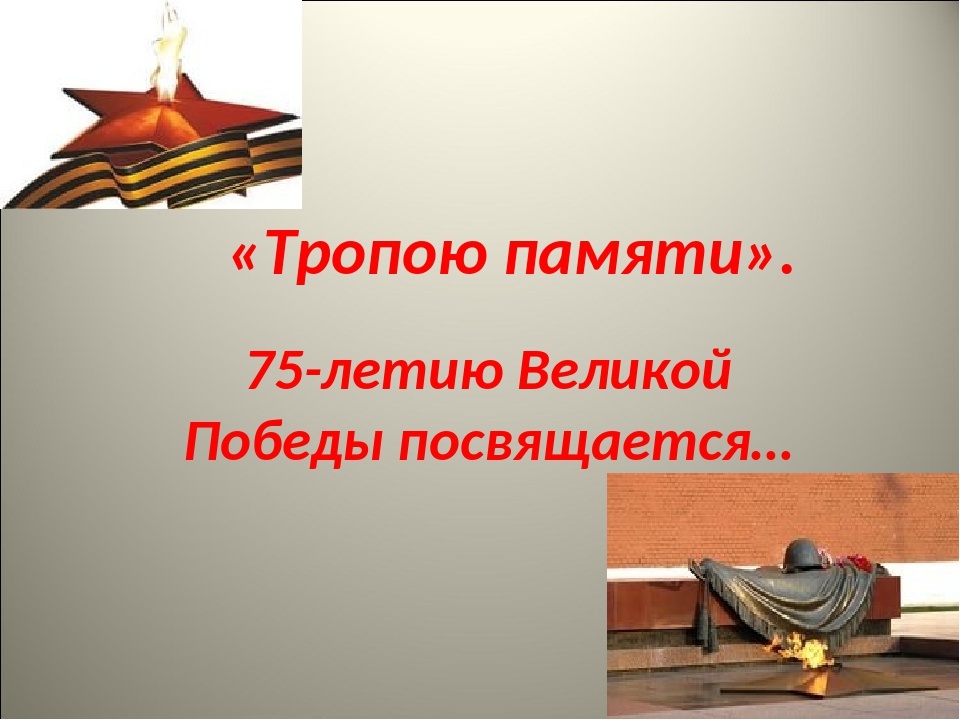 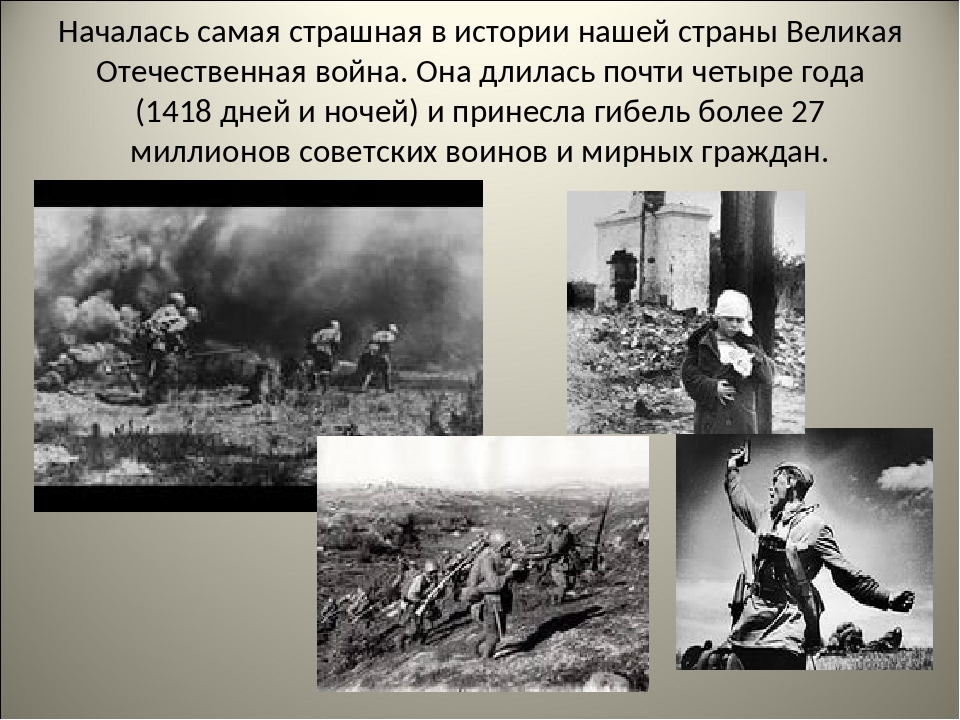 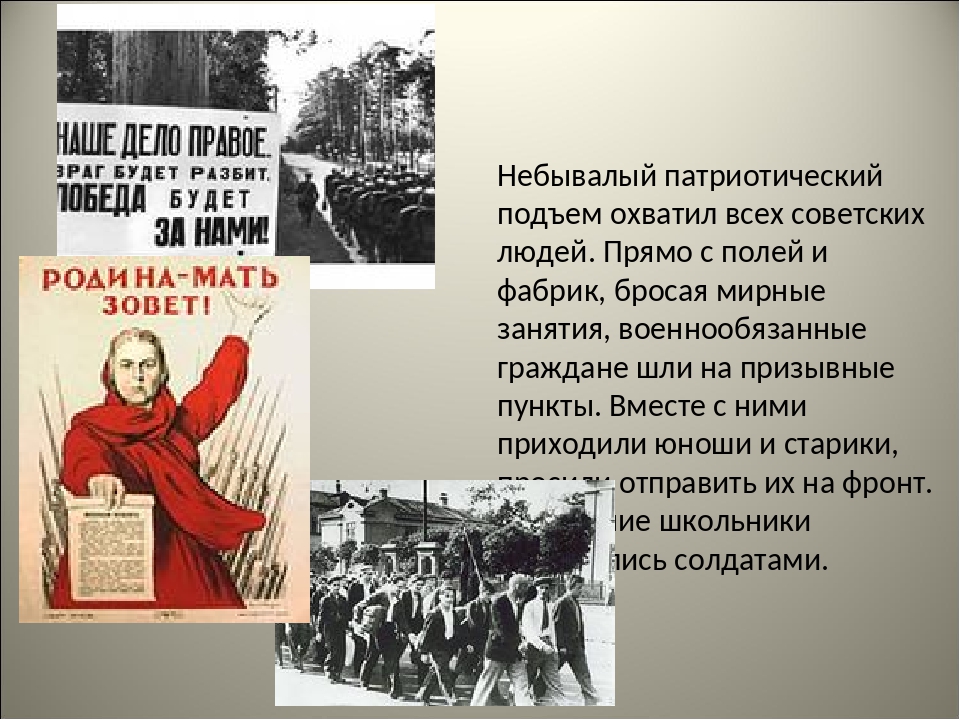 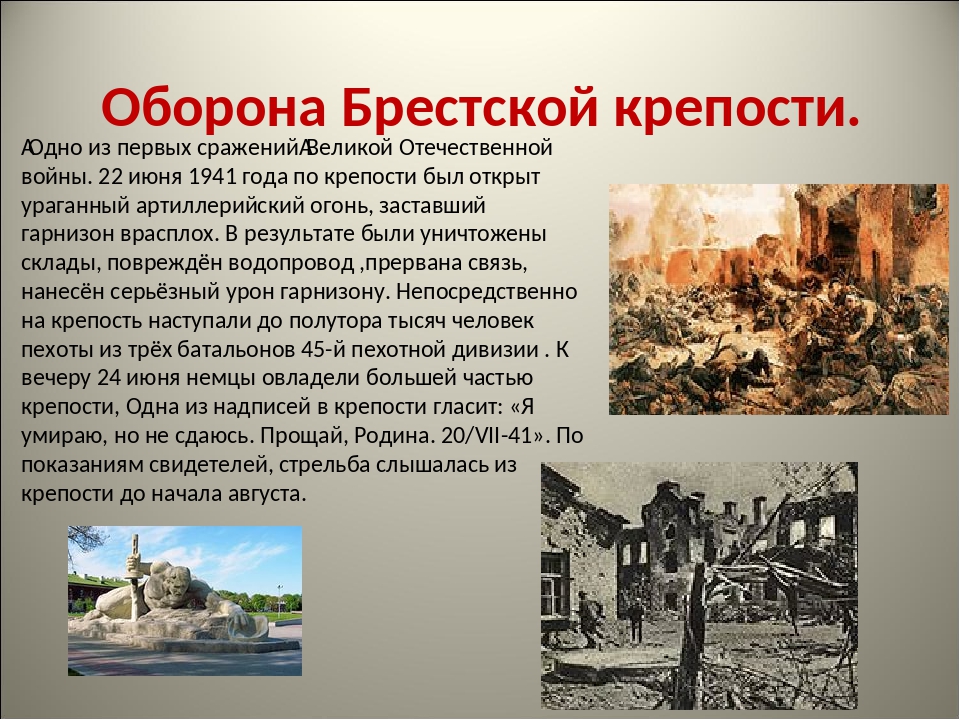 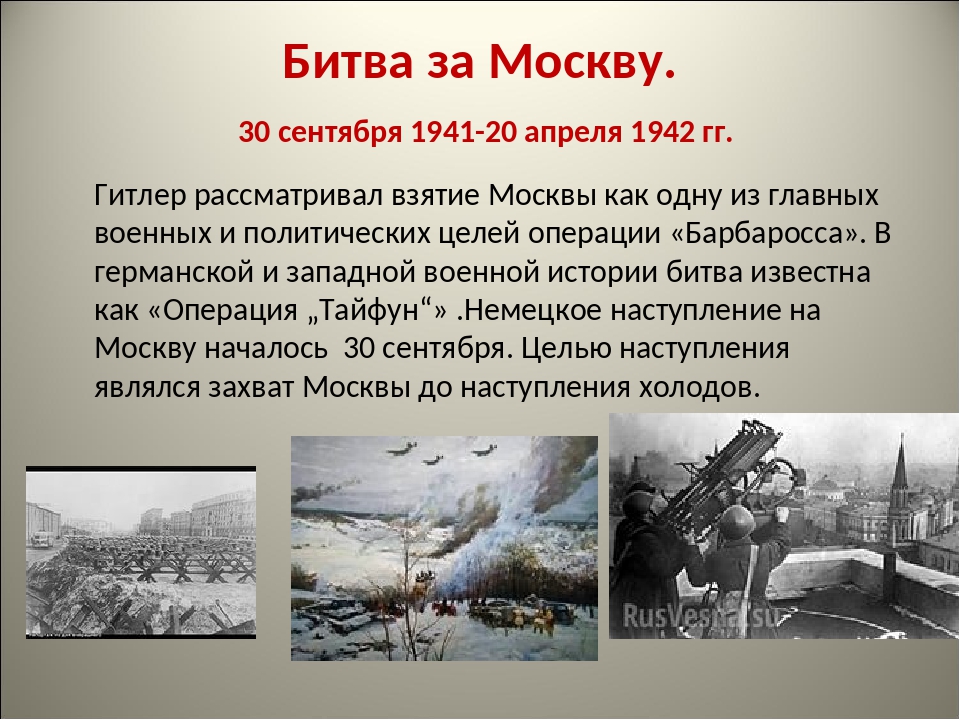 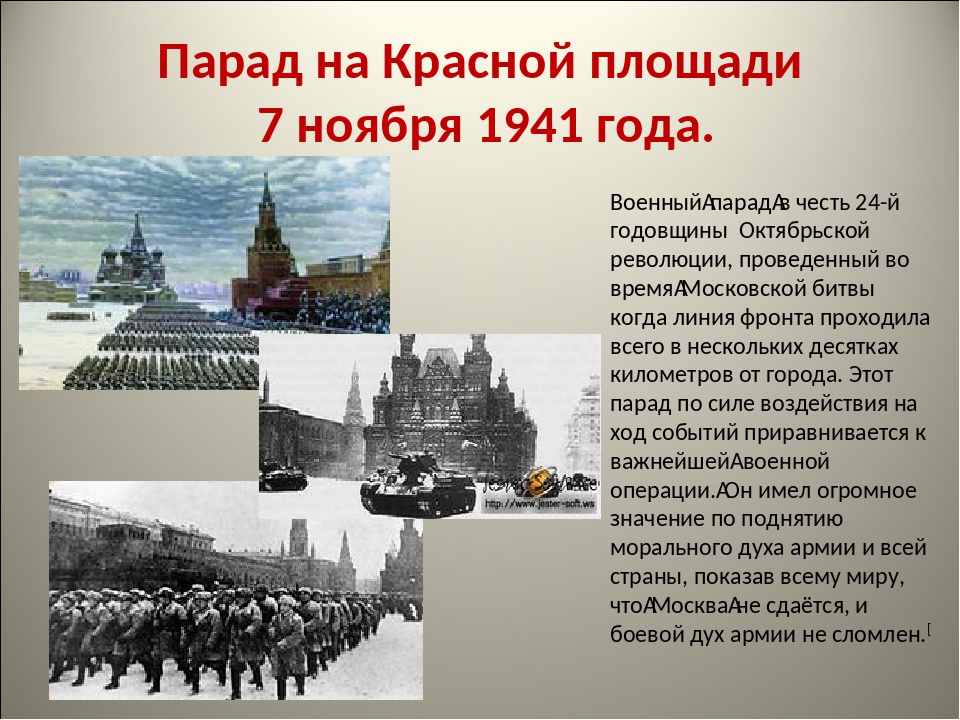 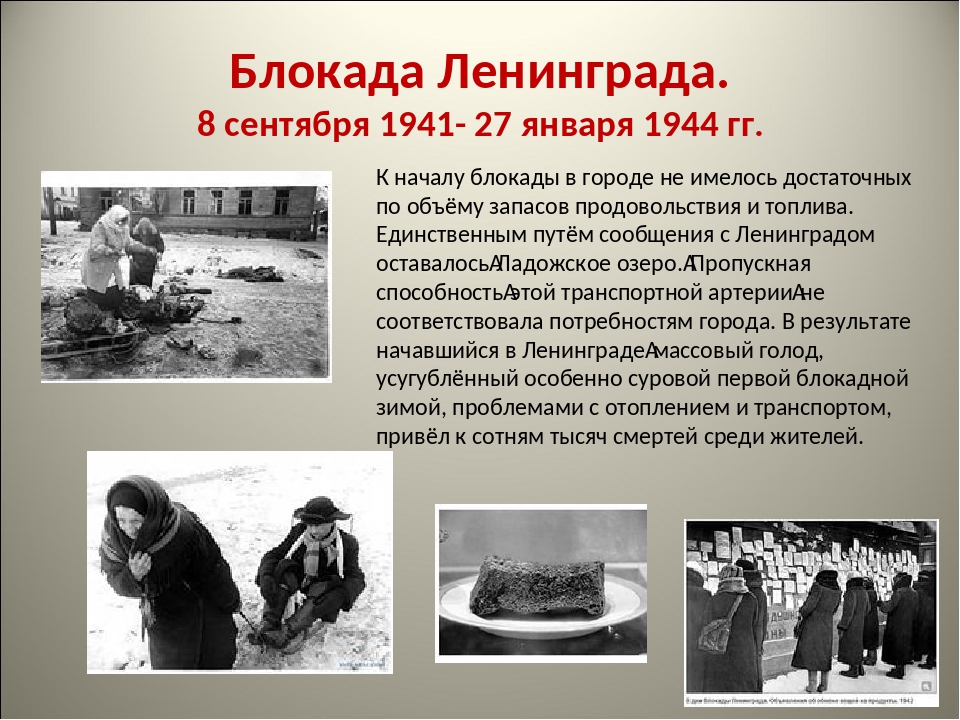 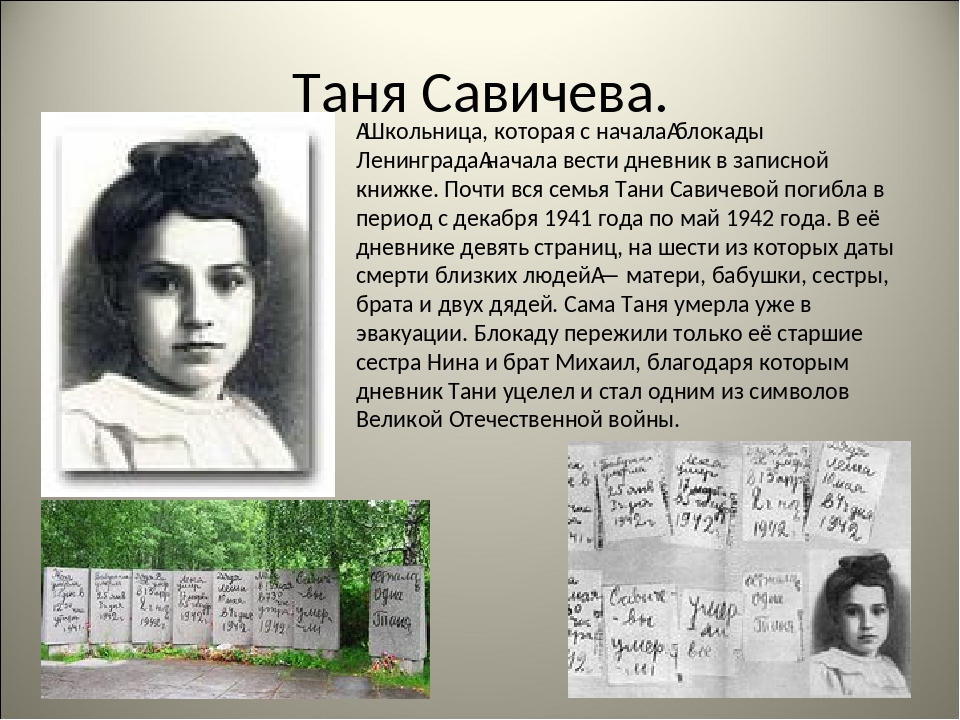 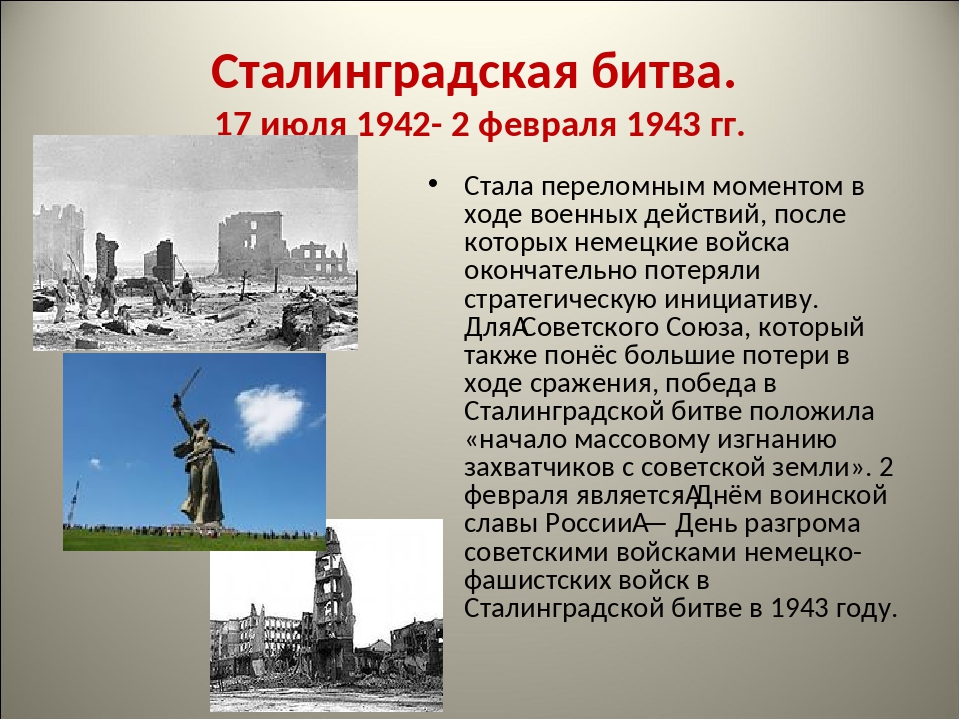 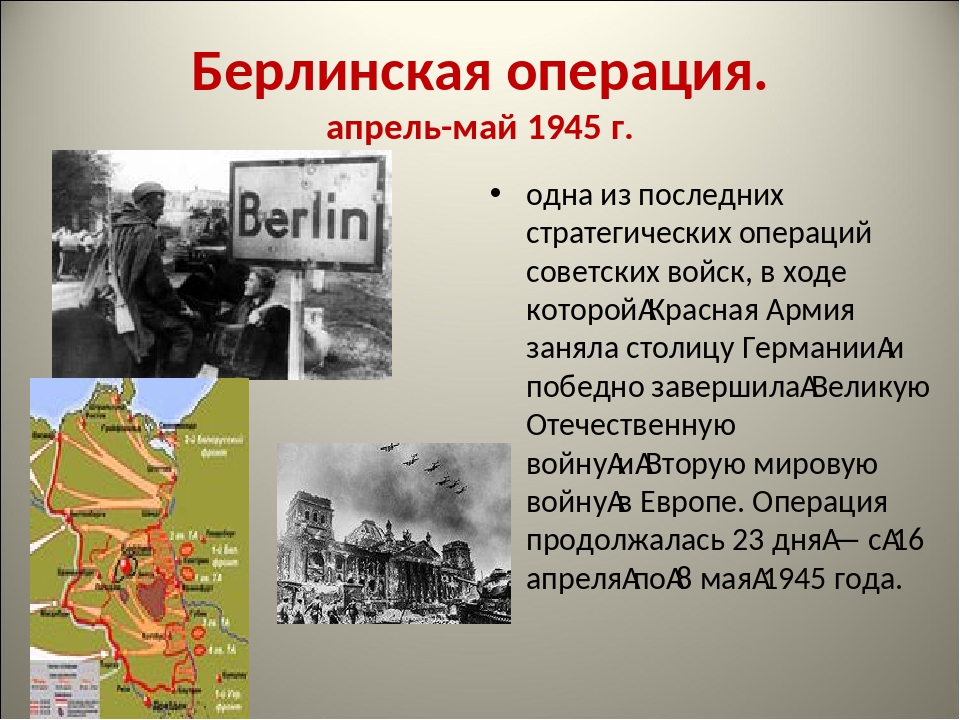 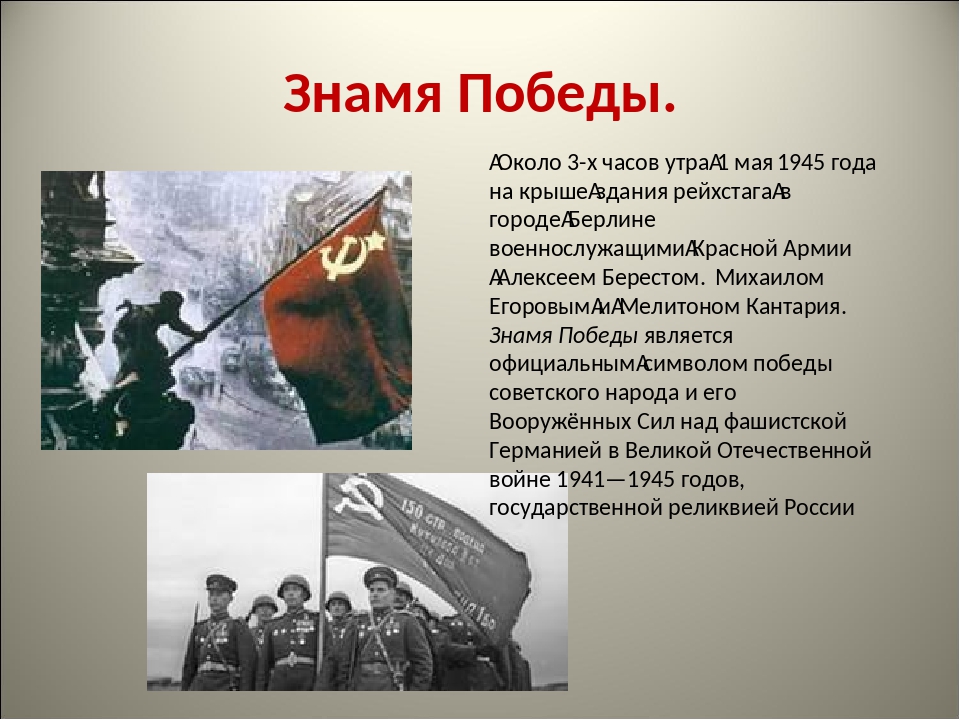 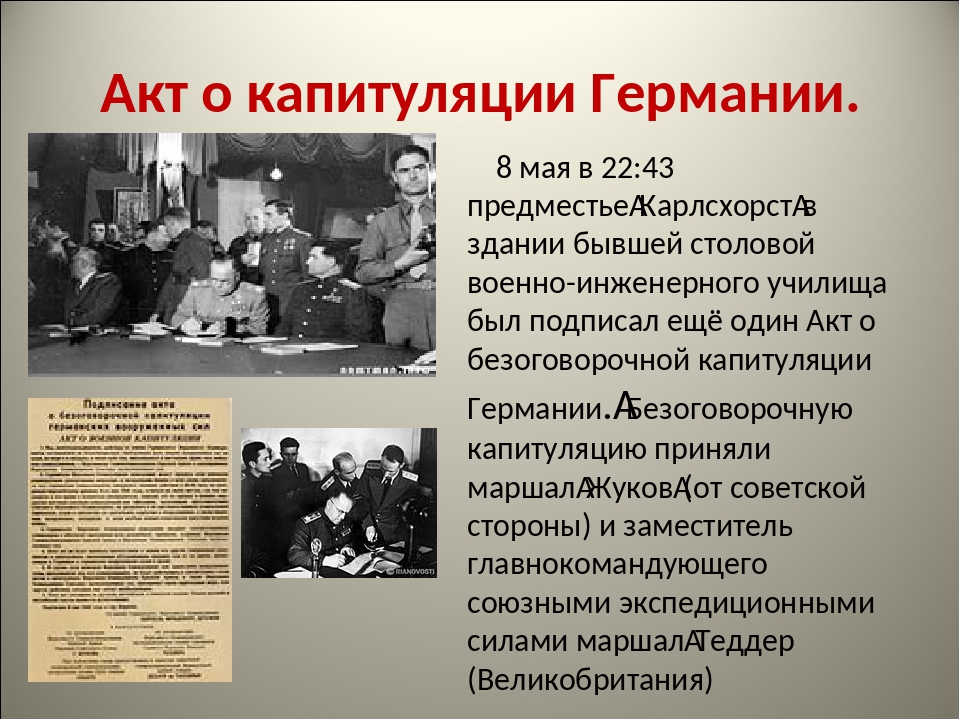 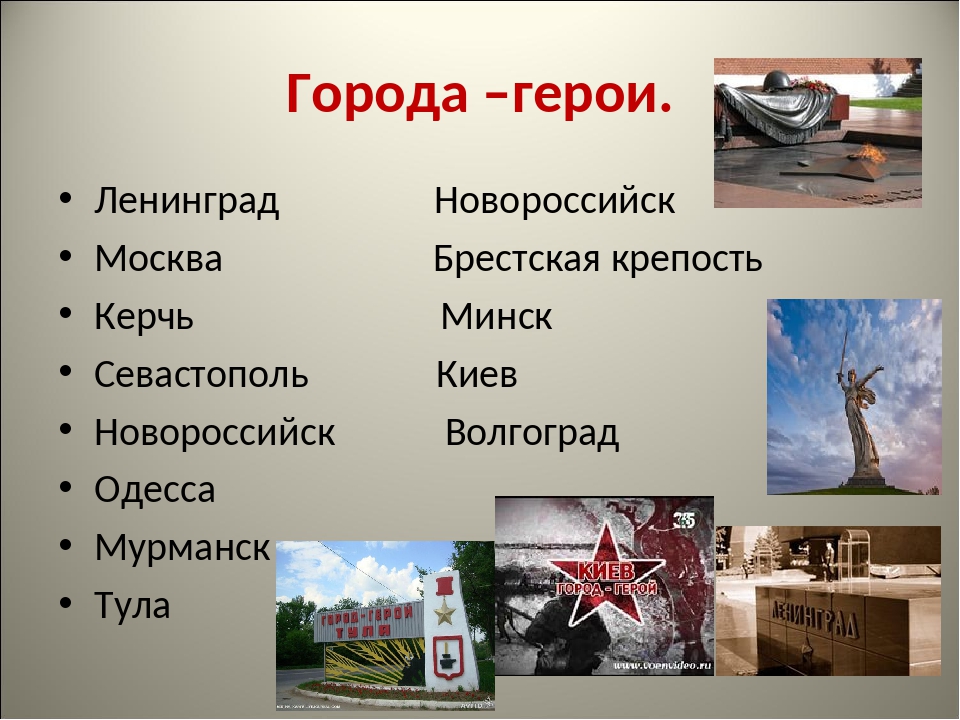 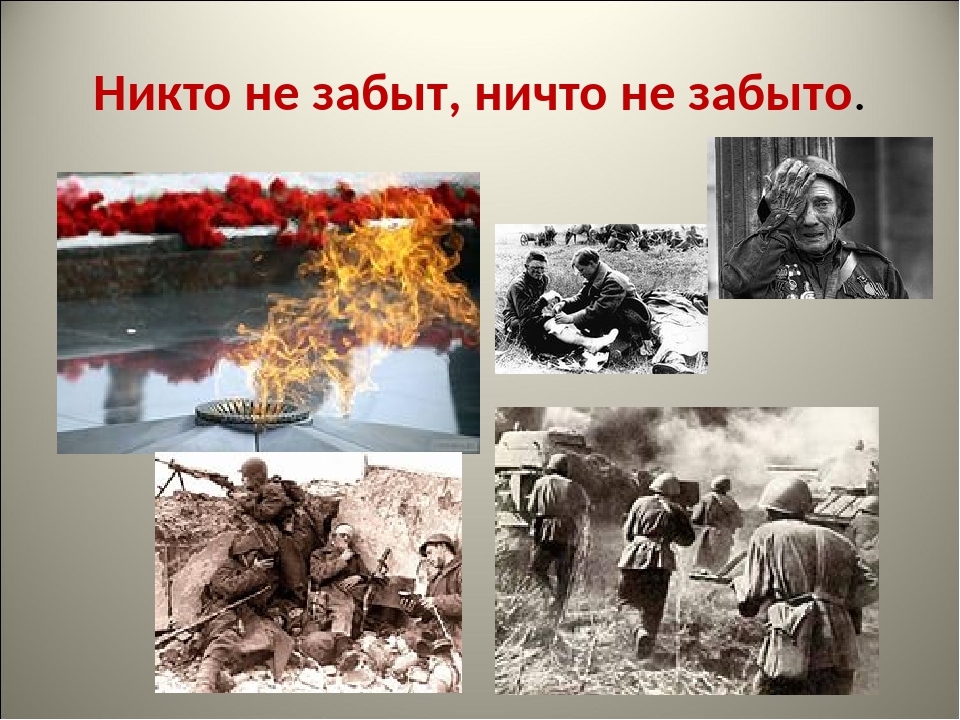